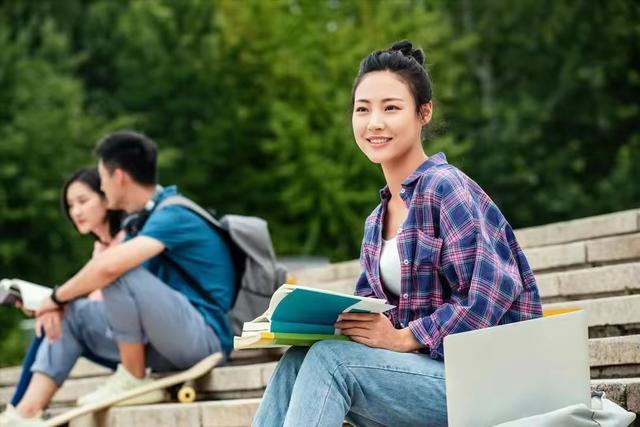 职教高考新实践专题篇·
英语
总主编 	 宋玉馨     何亚芸 
主　编　张 煜        夏胜利     刘 莎
第二章　情景 交际
第一节  短句补全对话
一、学习导航
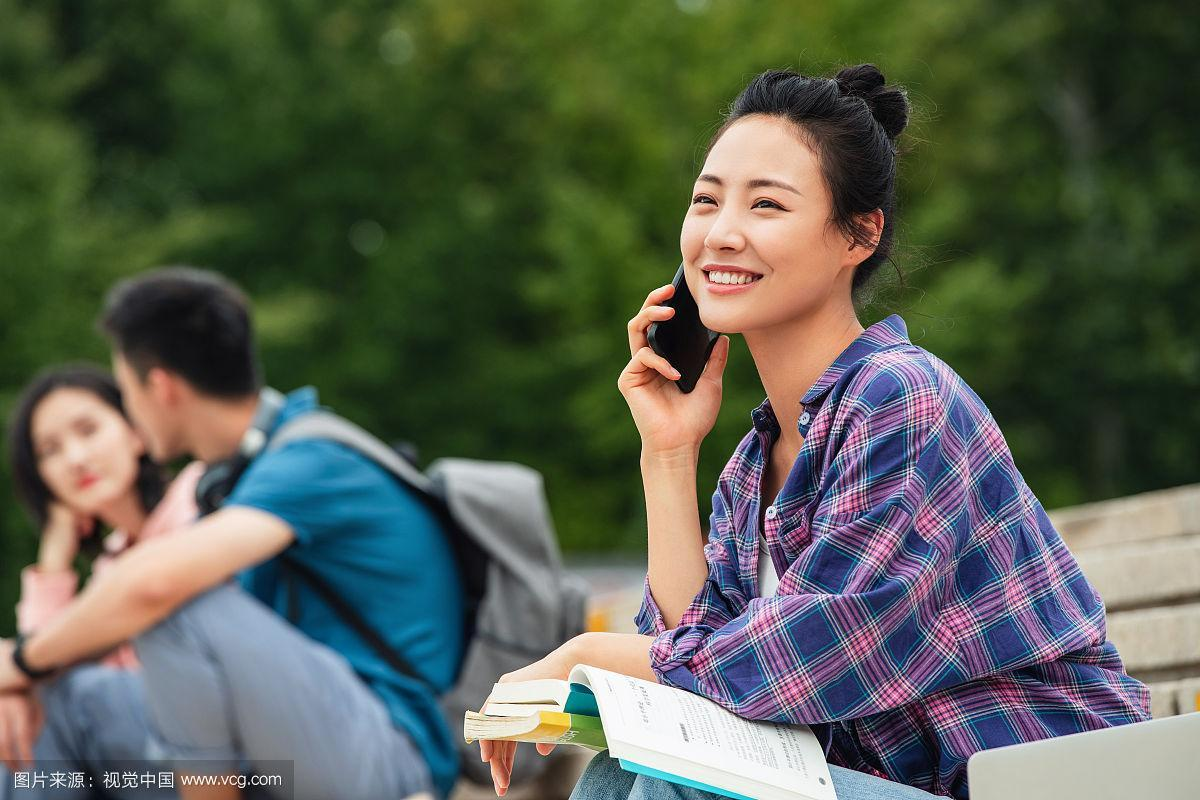 二、解题攻略
三、综合训练
目录
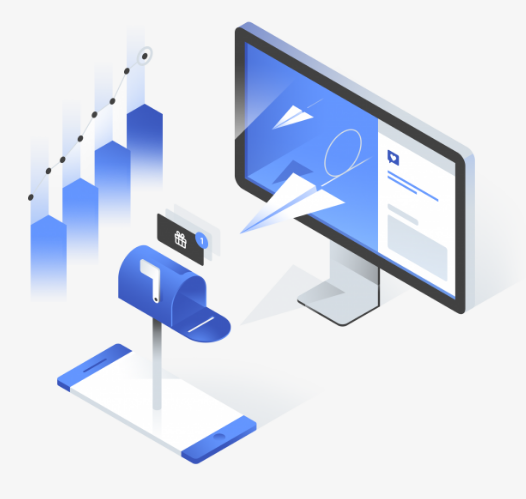 一、学习导航
Home
一、学习导航
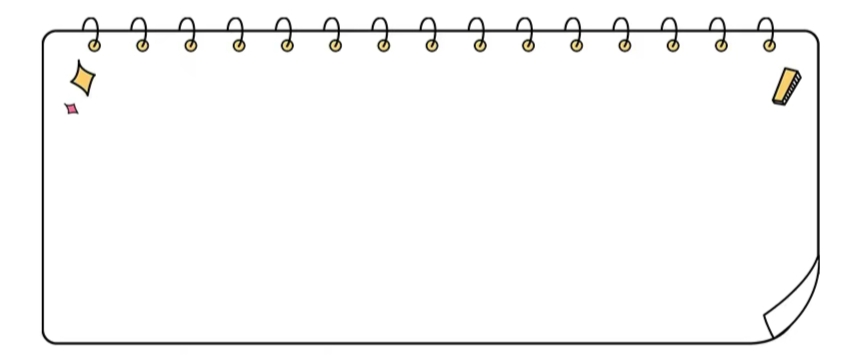 情景交际技能是英语语言技能综合运用能力的重要表现之一。短句补全对话部分的考题为5个单项选择题，每题1分，共5分。学生不仅要熟练掌握学过的日常用语基本句型结构，还应掌握“交际功能项目”中的基本交际用语（参见本书后所附的“基本交际用语”）。只有这样，才能对日常询问和要求做出恰当的反应，并能就日常生活和职业相关话题进行简单的交流。
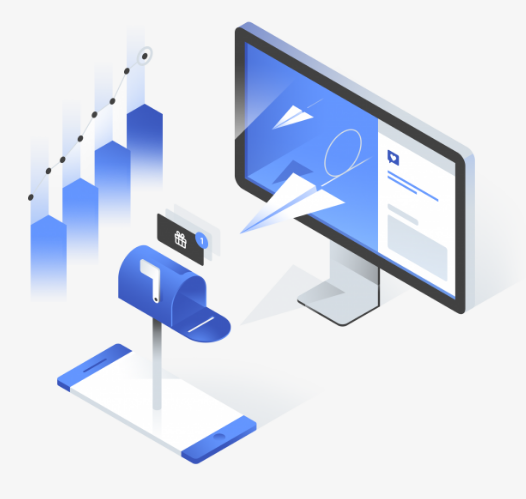 二、解题攻略
Home
二、解题攻略
（一）背诵句型，判断场景
（1）熟练掌握常用交际句型是顺利完成情景交际对话题的基础。因此，平时需多积累交际话题及习惯用语，并在此基础上充分理解对话发生的背景和语境。很多用语在不同的场景中有不同的用法和含义，即考题呈现的是哪一种交际场景，就须使用该场景的交际用语来解题。
（2）如果不能通过直接翻译的方式从字面上准确地分辨语境，就需要结合题干提供的背景来弄清句子的深层含义和使用场合。同时，根据对话中上下句的关系，先明确语境，然后再选出符合这一语境的选项，避免答非所问。
（二）利用已知，预测答案
（1）仔细阅读题干关键词，读懂重点信息，理解对话发生的背景，理解交际意图，明确答题方向。
（2）根据上下句之间的联系，判断对话者可能使用的表达方式和词汇。
（3）注意理解语意，关注题干给出的提问或回答的形式，留意选项中的关键词与问题中关键词的相关程度。
（三）查看选项，排除异项
（1）问句与答句的内容要紧密相关。首先排除与问题不相关或与表达意图无关的干扰项；然后排除有明显错误的选项，再从剩下的选项中选择最合适的答案。
（2）遵循先易后难的原则，优先考查可直接通过句意做出选择的简单选项；之后再研究意义把握不准的选项，尽可能避免由于拿捏不准而造成误选。
（四）结合选项，选择最优
（1）注意对话选项中使用的词汇和表达方式，选择与情景最符合的选项。
（2）切忌使用中文思维套用句子，排除母语干扰。例如受到赞扬时，不能以汉语中带谦虚口吻的语句回应，而应该按英语思维用感谢的语气回答。
（3）注意使用礼貌用语，切忌直接回绝。认真分析题干中所提供的关键信息，对常见的主题场景中可能发生的对话做出恰当的选择。例如请求帮助或询问信息时，不能用祈使句进行命令或要求，而应该使用“Could you please...?”“Excuse me, could you tell me...?”等委婉表达。
（五）回读对话，确保无误
（1）完成答题以后，将所选答案放入原题，将整个对话重读一遍。
（2）核查对话的内容，确保主题思想明确、前后句子逻辑清晰、对话发展过程合理、问/前句与答/后句保持一致。
（五）回读对话，确保无误
（1）完成答题以后，将所选答案放入原题，将整个对话重读一遍。
（2）核查对话的内容，确保主题思想明确、前后句子逻辑清晰、对话发展过程合理、问/前句与答/后句保持一致。
典型示例：

1. 阅读下列简短对话，从A、B、C和D项中选出最佳答案，将对话补全。
    —Shall I bring you a copy of the note?
    —_____ I have already had one.
    A. That’s a good idea. 		B. I think so.
    C. No, thanks. 				D. Yes, please.
C
解题步骤：
（1）	判断场景：从问句“Shall I bring you a copy of the note? (要我给你带一份笔记复印件吗？)”可以推断，这是一个询问是否需要带某样东西的场景，具体来说，是询问是否需要带笔记复印件。
（2）	预测答案：根据答句“I have already had one. (我已经有一份了。)”可以推测，回答者已经有了笔记的复印件，应该不需要对方再带一份过来。因此，答句应表示拒绝。
（3）	筛选选项：A选项“That’s a good idea. (那是一个好主意。)”暗示了接受，与预测答案不符。B选项“I think so. (我认为如此。)”较为含糊，没有明确表示拒绝或接受，根据前后语意，与预测答案不符。C选项“No, thanks. (不，谢谢。)”明确表示了拒绝，与预测答案及题意相符。D选项“Yes, please. (好的，麻烦你了。)”表明了接受，与预测答案不符。综上所述，只有C选项与场景和预测答案相符，故选C。
（4）	回读检查：将所选答案C选项放入原题回读，问答一致，逻辑清晰，故选C。
2. 阅读下列简短对话，从A、B、C和D项中选出最佳答案，将对话补全。
    —_____
    — Yes, please. That’s very kind of you.
    A. What about seeing a play tonight? 	           B. Shall I help you with the dishes?
    C. Would you mind passing me the salt?         D. May I use your mobile phone?
B
解题步骤：
（1）	判断场景：从答句“Yes, please. That’s very kind of you. (好的，麻烦你了。你真是太好了。)”可以推断，这是一个询问是否需要提供帮助或做某事的场景。对方给出了积极的回应并表示感谢，说明这个提议被接受，并被认为是一种善意的行为。
（2）	预测答案：由于答句中提到了“That’s very kind of you. (你真是太好了。)”，可以预测问句是前者询问是否需要为后者做某事，并且这个行为被认为是友好或善良的。
（3）	筛选选项：A选项“What about seeing a play tonight? (今晚去看戏怎么样？)”是一个关于晚上活动的建议，但回答并没有提到与戏剧相关的内容，与预测答案不符。B选项“Shall I help you with the dishes? (需要我帮你洗碗吗？)”是一个提供帮助的建议，并且与回答中的“That’s very kind of you.”相符，表示对方愿意提供帮助并且被认为是很友好的。C选项“Would you mind passing me the salt? (你介意把盐递给我吗？)”是一个请求，但回答中并没有提到与盐相关的内容，与预测答案不符。D选项“May I use your mobile phone? (我可以用你的手机吗？)”是一个关于使用物品的请求，与答句中“That’s very kind of you. (你真是太好了。)”不相关，与预测答案不符。综上，只有B选项与场景和预测答案相符，故选B。
（4）	回读检查：将所选答案B选项放入原题回读，问答一致，逻辑清晰，故选B。
3. 阅读下列简短对话，从A、B、C和D项中选出最佳答案，将对话补全。
    —I’ m going to visit China next month.
    —_____ I wish I could go with you.
    A. Congratulations! 			B. Sorry, I can’t go.
    C. Good for you! 				D. Oh, how soon！
C
解题步骤：
（1）判断场景：从对话前句“I’ m going to visit China next month. (我下个月要去中国访问。)”和答句“I wish I could go with you. (希望我能和你一起去。)”可以推断，这是一个关于谈论某人计划下个月访问中国的场景。回答者表示他/她希望能和对方一起去。
（2）预测答案：由于回答者表示他/她希望能和对方一起去，可以预测他/她可能会对对方的计划表示赞同、支持或遗憾不能同行。因此，答句可能与祝福、支持或遗憾有关。
（3）筛选选项：A选项“Congratulations! (祝贺你！)”通常用于庆祝成功的事情。虽然访问中国是一个积极的事情，但此处并没有提到任何特定的成就或好消息，与预测答案不符。B选项“Sorry, I can’t go. (对不起，我去不了。)”表示遗憾不能同行，但对话中并没有询问或邀请对方一同前去，与预测答案不符。C选项“Good for you! (太好了！)”表示对对方计划的赞同和支持，与回答者希望能和对方一起去的情感相符。D选项“Oh, how soon！ (哦，好快啊！)”是对时间的感叹，而非对对方计划的回应，与预测答案不符。综上所述，只有C选项与场景和预测答案相符，故选C。
（4）回读检查：将所选答案C选项放入原题回读，前后一致，逻辑清晰，故选C。
4. 阅读下列简短对话，从A、B、C和D项中选出最佳答案，将对话补全。
    —Don’t do that again. You’re riding the tiger.
    —_____ I can deal with it.
    A. You’re right. 	      B. I don’t know.	    
    C. Don’t worry.	      D. Not at all.
C
解题步骤：
（1）判断场景：从对话前句“Don’t do that again. You’re riding the tiger. (别再那样做了，你这是在玩火。）”可判断，这是一个有关劝告、制止的对话场景。
（2）预测答案：通常回应劝告或建议时，应表明态度，即接受或反对。因此，答案可能与态度有关。
（3）筛选选项：A选项“You’re right. (你是对的。)”通常表示对对方观点的肯定，而对话前句并非阐述观点，与预测答案不符。B选项“I don’t know. (我不知道。)”与场景无关。D选项“Not at all. (不用谢。)”通常是对他人感谢的回应，与预测答案不符。C选项“Don’t worry. (别担心。)”与对话后句的“I can deal with it. (我可以应对。)”意思相匹配，表示因自己可以应付，所以让对方不必担心，与预测答案相符。
（4）回读检查：将所选答案C选项放入原题回读，前后一致，逻辑清晰，故确定选C。
5. 阅读下列简短对话，从A、B、C和D项中选出最佳答案，将对话补全。
    —I’ m sorry, I’ m late again.
    —_____
    A. You are welcome. 		B. Don’ t mention it. 
    C. Never mind. 			D. It depends.
B
解题步骤：
（1）	判断场景：从对话前句“I’m sorry, I’m late again. (很抱歉，我又迟到了。)”可以判断，这是一个道歉和回应道歉的场景。一方因为迟到而道歉，另一方则是对这个道歉作出回应。
（2）	预测答案：在回应道歉时，通常需使用一些礼貌用语来表示理解和接受对方的道歉。常见的回应有“没关系”“别担心”等。因此，我们可以预测答案可能与这些表达有关。
（3）	筛选选项：A选项“You are welcome. (不用谢。)”通常用于对对方表示感谢时的回应，与预测答案不符。B选项“Don’t mention it. (没关系。)”是一种礼貌的回应，表示接受对方的道歉，并认为没有必要再提这件事。C选项“Never mind. (没关系。)”是表示对对方道歉的理解和接受，意思是不需要因为这个而烦恼。D选项“It depends. (视情况而定。)”与道歉场景没有直接关系，通常用于表示某件事情的结果或决定取决于某些条件。综上，选项B和选项C都是回应道歉的用语。虽然二者在表达接受道歉的意思上非常接近，但B选项更强调不需要再提这件事，而C选项则更强调不需要因为这个而烦恼。考虑到该题是对道歉的回应，选择B选项“Don’t mention it.”更为恰当，以表达一种不再追究和接受道歉的态度。
（4）	回读检查：将所选答案B选项放入原题回读，前后一致，逻辑清晰，故确定选B。
三、综合训练
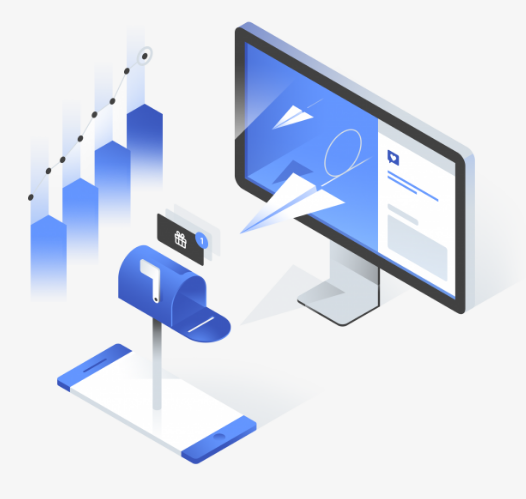 训练题（六）
训练题（一）
训练题（二）
训练题（七）
训练题（八）
训练题（三）
训练题（四）
训练题（九）
训练题（十）
训练题（五）
Home
三、综合训练
训练题（一）
阅读下列简短对话，从A、B、C和D项中选出最佳答案，将对话补全。

(      ) 1. —Lucy. How are you these days?
             —_____
             A. No problem.              B. Pretty good. 
             C. Never mind. 		D. With pleasure.
B
解析：根据空行前一句“How are you these days? (你最近好吗？)”，可知此处是见面问候用语，因此B选项的“Pretty good. (我很好。)”符合题意，故选B。
训练题（一）
(      ) 2. —Sorry, I have to go right now. See you later.
             —_____
             A. No problem. 		B. See you. 
             C. Never mind. 		D. With pleasure.
B
解析：根据空行前一句“Sorry, I have to go right now. See you later. (抱歉，我得走了，再见。)”，可知此处是道别，因此B选项的“See you. (再见。)”符合题意，故选B。
训练题（一）
(      ) 3. —That’s so kind of you taking care of my dog when we were away.
             —_____
             A. It’s my pleasure. 		B. Take your time.
             C. I appreciate it. 		D. Same to you.
A
解析：根据空行前一句“That’s so kind of you taking care of my dog when we were away. (谢谢你在我们外出期间照料我的狗。)”，可知此处应对他人的感激、感谢作出回应，故选项A“It’s my pleasure. (不客气。)”符合语境，故选A。
训练题（一）
(       ) 4. —Miss Gao, I’m sorry for being late for the class.
              —_____ Come in and sit down.
              A. Take your time. 		B. It doesn’t matter.
              C. With pleasure. 		D. You’re welcome.
B
解析：根据空行前一句“Miss Gao, I’m sorry for being late for the class. (高老师，对不起，我迟到了。)”，可知选项B“It doesn’t matter. (没关系。)”与后文的“Come in and sit down. (进来，坐下。)”相匹配，符合语境，故选B。
训练题（一）
D
(       ) 5. —Mike, we’re all going out for a picnic this Sunday. Fancy joining us?
              —_____ I’ve got to visit my grandparents this weekend.
              A. I’m so happy to hear that. 	B. I’ll take your suggestion.
              C. That’s all right. 			D. Thanks, but I’m afraid I can’t.
解析：根据空行前一句“Mike, we’re all going out for a picnic this Sunday. Fancy joining us. (迈克，本周日我们要去野餐，一起去吗?)”，可知此处应对对方的邀请作出回应。选项D“Thanks, but I’m afraid I can’t. (谢谢啦，但恐怕我不能和你们一起去。)”与后文的“I’ve got to visit my grandparents this weekend. (这个周末我要去看望我的祖父母。)”相匹配，委婉地拒绝他人的邀请，符合题意，故选D。
训练题（一）
(       ) 6. —Excuse me. Could you help me, please?
              —_____
              A. No problem. 		B. All right. 
             C. Never mind. 		D. Of course not.
A
解析：根据空行前一句“Excuse me. Could you help me please? (打扰一下，您能帮帮我吗？)”，可知此处应对对方的求助作出回应。选项A“No problem. (没问题。)”，符合题意，故选A。
训练题（一）
(       ) 7. —Excuse me. Could you direct me to the library?
              —_____
              A. Yes, I could. 				B. Way to go.
              C. Go straight and turn right. 	D. I’m sorry.
C
解析：根据空行前一句“Excuse me. Could you direct me to the library? (打扰一下，你能告诉我图书馆怎么走吗？)”，可知对方在问路，选项C“Go straight and turn right (直走，然后右转。)”明显是指引道路的句子，符合题意，故选C。
训练题（一）
(       ) 8. —Guess what? I won the first prize in the English 
                  Speech Competition yesterday.
             —_____
             A. Congratulations! 		B. No problem.
             C. I hope so. 			D. That’s all right.
A
解析：根据空行前一句“Guess what? I won the first prize in the English Speech Competition yesterday. (你猜怎么着？我在昨天的英语演讲比赛中得了一等奖。)”，可知对方在英语演讲中比赛得了一等奖，此处应表示祝贺，选项A“Congratulations! (祝贺！)”，符合题意，故选A。
训练题（一）
(       ) 9. —Excuse me. Could I have the menu, please?
              —_____
             A. Sure, I’d love to. 		B. Yes, you can.
             C. Yes, here you are. 		D. Of course not.
C
解析：根据空行前一句“Excuse me. Could I have the menu, please? (打扰一下，请给我一份菜单，好吗?)”可知，该对话为餐厅就餐的场景，选项C“Yes, here you are. (当然可以，给您。)”，符合语境，故选C。
训练题（一）
(       ) 10. —We must work together to protect the Earth and create a  
                    beautiful world for us all.
                —_____
                A. I don’t think so. 			B. I’m afraid not.
                C. I couldn’t agree more. 		D. I hope so.
C
解析：根据空行前一句“We must work together to protect the Earth and create a beautiful world for us all. (我们应该携手共同守护地球，共建美丽世界。)”，选项C“I couldn’t agree more. (我十分赞同。)”，表示赞同对方的观点，符合语境，故选C。
训练题（二）
阅读下列简短对话，从A、B、C和D项中选出最佳答案，将对话补全。

(      ) 1. —Please turn off the light before going out.
             —_____
             A. Got it. 		B. Forgot it. 		C. Made it. 		D. Try it.
A
解析：根据空行前一句“Please turn off the light before going out. (出门前请关灯。)”，选项A“Got it.（知道了/明白了。)”符合语境，故选A。
训练题（二）
(      ) 2. —My grandma had a heart attack last night.
             —Oh. _____
             A. What a shame! 			B. What a pity!
             C. Is she all right? 			D. I’m so happy to hear that.
C
解析：根据空行前一句“My grandma had a heart attack last night. (昨晚我的奶奶突然心脏病发作了。)”，上文提到奶奶的病情，选项C“Is she all right? (她还好吗？)”符合语境，故选C。
训练题（二）
(      ) 3. —So you missed the train?
             —_____ I got there two minutes before it started.
             A. Not at all. 	B. Not yet. 	C. Not entirely. 	D. Not clear.
C
解析：根据空行前一句“So you missed the train? (那么，你错过了火车？)”，结合下文“I got there two minutes before it started. (火车出发前两分钟我赶到了。)”，选项C“Not entirely.（不全然。)”符合语境，故选C。
训练题（二）
(      ) 4. —I’m so sorry I kept you waiting for so long.
             —_____
             A. That’s right. 			B. Never mind. 
             C. With pleasure.		 D. Take your time.
B
解析：根据空行前一句“I’m so sorry I kept you waiting for so long. (很抱歉让你等了这么久。)”，回应他人的致歉，选项B“Never mind. (没关系。)”符合语境，故选B。
训练题（二）
(      ) 5. —Could you please turn down the radio? The house is too noisy!
             —_____
             A. It depends. 			B. OK, sorry about that.
             C. Take it easy. 			D. Not at all.
B
解析：根据空行前一句“Could you please turn down the radio? The house is too noisy! (你能把收音机的音量调低一点吗？房间里太吵了！)”，可知前者是在表达请求和抱怨，选项B“OK, sorry about that. (好的，抱歉。)”符合语境，故选B。
训练题（二）
(       ) 6. —How about going to a movie with me today, Alice?
              —_____
              A. Many thanks. 			B. Good idea. 
              C. That’s right. 				D. All right.
B
解析：空行前一句“How about going to a movie with me today, Alice? (爱丽丝，今天和我一起去看电影怎么样？)”表示邀请，选项B“Good idea. (好主意。)”，表示接受邀请，符合语境，故选B。
训练题（二）
(       ) 7. —East or west, home is the best.
              —_____ Home is the warmest place in the world.
              A. I don’t think so. 			 B. I’m afraid not. 
              C. I couldn’t agree more.		 D. I hope not.
C
解析：根据空行前一句“East or west, home is the best. (东好西好，还是家里最好。)”，选项C“I couldn’t agree more. (我十分赞同。)”是对于他人的观点表达强烈认可与赞同，与后文“Home is the warmest place in the world. (家是世界上最温暖的地方。)”相匹配，符合语境，故选C。
训练题（二）
(       ) 8. —May I borrow your bike?
              —_____ 
              A. Sorry, I don’t know. 			B. It doesn’t matter. 
              C. Help yourself, please. 			D. You are welcome.
C
解析：根据空行前一句“May I borrow your bike? (我能借用你的自行车吗？)”，可知是在征求对方的允许，选项C“Help yourself, please. (请自己拿吧。)”表示同意，符合语境，故选C。
训练题（二）
(       ) 9. —Do you mind if I sit here?
              —_____ It’s not taken anyway.
              A. It depends. 			B. Not at all. 
              C. It doesn’t matter. 		D. That’s all right.
B
解析：根据空行前一句“Do you mind if I sit here? (你介意我坐这儿吗？)”，此处表示征求对方允许，选项B“Notat all.”意为“当然不介意。”表示同意，与后文“It’s not taken anyway. (反正这里没人坐。)”相匹配，符合语境，故选B。
训练题（二）
D
(       ) 10. —What’s the date today? 
                —_____
                A. It’s Friday today. 			B. It’s in 2023. 
                C. At ten o’clock. 			D. It’s December 25.
解析：根据空行前一句“What’s the date today? (今天是几号？)”可知，是询问日期，选项D“It’s December 25. (今天是12月25日。)”符合语境，故选D。
训练题（三）
阅读下列简短对话，从A、B、C和D项中选出最佳答案，将对话补全。

(      ) 1. —Hello. May I speak to Mr. Smith, please?
            —_____ I can take a message for you.
            A. With pleasure. 			B. Of course you can. 
            C. Made it. 				D. Sorry, I’m afraid he’s out right now.
D
解析：根据空行前一句“Hello. May I speak to Mr. Smith, please? (您好，我能和史密斯先生说话吗?)”，此处为电话用语，选项D“Sorry, I’ m afraid he’s out right now. (抱歉，史密斯先生现在不在。)”，属于打电话用语，与下文“I can take a message for you. (我可以为你带个口信。)”相呼应，符合语境，故选D。
训练题（三）
(     ) 2. —I will take part in the English speech competition tomorrow.
            —_____
            A. Sounds great! 			B. Good luck. 
            C. All right. 			D. Who cares?
B
解析：根据空行前一句“I will take part in the English Speech Competition tomorrow. (明天我将要参加英语演讲比赛)”，可知对方要参加比赛，选项B“Good luck. (祝你好运。)”，表达祝愿，符合语境，故选B。
训练题（三）
(     ) 3. —Excuse me, what time is it?
            —_____
            A. It’s in 2023. 			B. It’s Friday today.
            C. It’s ten past eight. 		D. It’s October 5.
C
解析：根据空行前一句“Excuse me, What time is it? (打扰一下，请问几点钟了？)”可知是询问时间，选项C“It’s ten past eight. (八点十分。）”符合语境，故选C。
训练题（三）
(     ) 4. —How long is your journey to school?
            —_____
            A. It is 5 kilometers. 		B. It’s 10 minutes’ walk. 
            C. Just a moment. 		D. So long.
B
解析：根据空行前一句“How long is your journey to school? (你上学的路程有多远？)”可知是对路程距离的询问，B选项的“It’s 10 minutes’ walk. (十分钟的步行路程。)”符合题意，故选B。
训练题（三）
(     ) 5. —What beautiful weather we’re having today! Would you like to 
                play basketball?
            —_____ I am free today.
            A. I’d love to. 			B. All right. 
            C. I am sorry. 			D. That’s sure.
A
解析：空行前一句“What beautiful weather we’re having today! Would you like to play basketball? (今天天气多好啊！想去打篮球吗?)”表达邀请，选项A“I’d love to. (我想去。)”表示接受邀请，符合语境，故选A。
训练题（三）
(      ) 6. —I passed my English test!
            —_____
            A. Sounds great! 			B. Congratulations!
            C. OK, help yourself. 		D. What a pity!
B
解析：根据空行前一句“I passed my English test! (我通过了英语考试！)”，前文提到通过考试，后文应对此表示祝贺，选项B“Congratulations! (祝贺！)”符合题意，故选B。
训练题（三）
(     ) 7. —What would you like to have?
            —_____ I’m hungry.
            A. Yes, please. 			B. I’d love to. 
            C. I don’t feel like eating. 	D. I’d like a bowl of noodles.
D
解析：根据空行前一句“What would you like to have? (你想吃什么?)”，可以得知此处是礼貌地询问他人想要吃什么，因此D选项的“I’d like a bowl of noodles. (我想吃碗面。)”符合题意，故选D。
训练题（三）
(     )  8. —How much does this dress cost?
            —_____
            A. Size 8. 	B. Large. 	C. 80 dollars. 	D. 20% discount.
C
解析：根据空行前一句“How much does this dress cost? (这条裙子多少钱?)”，可以得知此处是询问价格，因此C选项的“80 dollars. (80 美元。)”符合题意，故选C。
训练题（三）
(     ) 9. —May I use your mobile phone?
            —_____
            A. I’d love to. 		B. I think so. 
            C. Go ahead. 		D. You’re right.
C
解析：根据空行前一句“May I use your mobile phone? (我可以借用您的电话吗?)”，可以得知此处是礼貌地请求对方的许可，因此C选项的 “Go ahead. (用吧。)”符合题意，故选C。
训练题（三）
(     ) 10. —Do you mind if I smoke here?
              —_____ It’s a non-smoking area.
              A. Go ahead. 		B. No, I don’t mind. 
              C. Not at all. 		D. Sorry, I am afraid you can’t.
D
解析：根据空行前一句“Do you mind if I smoke here? (你介意我在这儿抽烟吗?)”，可以得知此处是礼貌地请求对方的许可，后文题干中的“non-smoking area”是无烟区的意思，表示此处禁止吸烟，因此D选项的“Sorry, I am afraid you can’t. (抱歉，恐怕你不能在这儿吸烟。)”符合题意，故选D。
训练题（四）
阅读下列简短对话，从A、B、C和D项中选出最佳答案，将对话补全。

(      ) 1. —It rained every day while I was traveling in Sanya.
             —_____
             A. Never mind. 		B. That’s unfortunate. 
             C. It’s unfair. 		D. No wonder.
B
解析：根据空行前一句“It rained every day while I was traveling in Sanya. (我在三亚旅行的时候每天都在下雨。)”，可以得知此处应对对方的遭遇表示同情或安慰，因此B选项的“That’s unfortunate (真不走运。)”符合题意，故选B。
训练题（四）
(     )  2. —Kindly move your car. This is “_____” area.
             —Oh. I am so sorry.
             A. No smoking 		B. No swimming 
             C. No littering 		D. No parking
D
解析：根据空行前一句“Kindly move your car. (请你把车开走。)”，可以得知这里应该是“禁止停车”的区域，因此D选项的 “No parking. (禁止停车。)”符合题意，故选D。
训练题（四）
(     ) 3. —How do you like Kunming?
            —_____ I love it!
            A. It’s fantastic. 		B. It’s just so so. 
            C. Not bad. 		D. Very much.
A
解析：根据空行前一句“How do you like Kunming? (你觉得昆明怎么样?)”，可以得知此处是询问对某件事、情景或物品的感受、印象或喜爱程度，因此A选项的“It’s fantastic. (非常不错。)”符合题意，故选A。
训练题（四）
(     ) 4. —What day is it today?
            —_____
            A. It’s sunny. 		B. It’s Sunday today. 
            C. It’s June 7. 		D. It’s half past seven.
B
解析：根据空行前一句“What day is it today? (今天星期几？)”，选项B“It’s Sunday today. (今天是星期天。)”符合语境，故选B。
训练题（四）
(     ) 5. —Do you know anything about Tu Youyou?
            —_____ She is the first Chinese native scientist to win the Nobel 
                Prize in Physiology or Medicine.
            A. So what. 		B. That’s all right. 	
            C. By all means. 		D. Great.
C
解析：根据空行前一句“Do you know anything about Tu Youyou? (你知道屠呦呦吗？)”，选项C“By all means.（当然。)”，与后面的“She is the first Chinese native scientist to win the Nobel Prize in Medicine. (屠呦呦是第一位获得诺贝尔生理学或医学奖的中国科学家。)”相匹配，符合题意，故选C。
训练题（四）
(      ) 6. —What’s the weather like today?
            —_____ It’s very hot outside.
            A. It’s sunny.		 B. It’s snowy. 
            C. It’s rainy. 		D. It’s windy.
A
解析：根据空行前一句“What’s the weather like today? (今天天气怎么样?)”，可以得知此处是询问天气，从后文“It’s very hot outside. (外面很热。)”，可知天气是晴朗的，因此A选项的“It’s sunny. (今天天晴。)”符合题意，故选A。
训练题（四）
(     ) 7. —Hi, Linda. Would you lend me a hand?
            —_____
            A. All right.			 B. My pleasure. 
            C. Never mind. 		 D. Of course not.
B
解析：根据空行前一句“Hi, Linda. Would you lend me a hand? (你好，琳达，能帮我一下吗？)”，可以得知此处是寻求他人帮助，因此B选项的 “My pleasure. (我很乐意。)”符合题意，故选B。
训练题（四）
(     )  8. —How do you do!
            —_____
            A. See you soon. 		B. I think so. 
            C. How do you do! 	D. Take care.
C
解析：根据空行前一句“How do you do! (你好！)”，可以得知此处是见面问候，因此C选项的“How do you do! (你好！)”符合题意，故选C。
训练题（四）
(     ) 9. —I am going to travel with my family next week.
            —_____
            A. Well done. 			B. Have a good trip. 
            C. Good luck. 			D. Glad to hear that.
B
解析：根据空行前一句“I am going to travel with my family next week. (下周我要和家人一起去旅行。)”，可知对方要去旅行，此处应祝对方旅途愉快，因此B选项的“Have a good trip. (旅途愉快。)”符合题意，故选B。
训练题（四）
(     ) 10. —What do you do?
              —_____
              A. Fine, thanks. 			B. I’m a student. 
              C. I think so. 			D. I am doing my homework.
B
解析：根据空行前一句“What do you do? (你是做什么工作的？)”，可知是在询问对方的工作或职业，因此B选项的“ I’m a student. (我是一名学生。)”符合题意，故选B。
训练题（五）
阅读下列简短对话，从A、B、C和D项中选出最佳答案，将对话补全。

(      ) 1. —Sam, is there anything wrong with you?
             —_____ I’ve got a cold.
             A. Not bad. 		B. I’m not feeling well.
             C. Fine, thanks. 		D. Pretty good.
B
解析：根据空行前一句“Sam, is there anything wrong with you? (萨姆，你怎么了？)”，可知是在询问对方的病情或其他不适状况，后文提到“I’ve got a cold. (我感冒了。)”，因此B选项的“I’m not feeling well.（我感觉不舒服。)”符合题意，故选B。
训练题（五）
(     )  2. —Excuse me, where’s the nearest hospital?
             —_____ I’m new here.
            A. Sorry, I don’t know. 		B. Go ahead.
            C. Certainly. 				D. This way, please.
A
解析：根据空行前一句“Excuse me, where’s the nearest hospital? (打扰一下，请问最近的医院在哪儿？)”，可知是在问路，后文提到 “I’m new here. (我刚来这儿不久。)”，A选项的“Sorry, I don’t know.（抱歉，我不知道。)”符合题意，故选A。
训练题（五）
(     ) 3. —I like the dress. May I try it on, please?
            —_____
            A. No way out. 		B. Sure. 
            C. Never mind. 		D. Of course not.
B
解析：根据空行前一句“I like the dress. May I try it on, please? (我喜欢这条裙子，我可以试穿一下吗？)”，可知此处是在征求对方的许可，B选项的“Sure. (当然可以。)”符合题意，故选B。
训练题（五）
(     ) 4. —Good morning. This is Mike speaking. Could I speak to Mr. Green? 
            —_____ I’ll put you through.
            A. With pleasure. 			B. Hold on, please. 
            C. Of course. 			D. Certainly.
B
解析：根据空行前一句“Good morning. This is Mike speaking. Could I speak to Mr. Green? (早上好，我是麦克，我能和格林先生说话吗?)”，可知该对话为打电话场景。选项B“Hold on, please. (请稍等。)”，与后文“I’ll put you through. [我就给你转接（电话）]”相匹配，属于打电话用语，故选B。
训练题（五）
(     ) 5. —Mom, I have already done all the dishes.
            —_____
            A. That’s all right. 		B. Good job. 
            C. It’s right. 			D. Nothing much.
B
解析：根据空行前一句“Mom, I have already done all the dishes. (妈妈，我已经把所有的碗都洗完了。)”，可知孩子做完了家务，妈妈应对此表示称赞，因此B选项的“Good job. (干得不错。)”符合题意，故选B。
训练题（五）
(      )  6. —I think diligence can make up for lack of intelligence.
              —_____
            A. I totally agree. 			B. Surely not. 
            C. It doesn’t matter. 		D. It’s hard to say.
A
解析：根据空行前一句“I think diligence can make up for lack of intelligence. (我认为勤能补拙。)”，对于他人的观点表达强烈认可与赞同，选项A“I totally agree. (我十分赞同。)”符合语境，故选A。
训练题（五）
(     ) 7. —Shall we go to Zibo (淄博) to try barbecue?
            —_____ My mouth is watering.
            A. Yes, please. 		 B. Not a big deal. 
            C. I don’t mind.		 D. Good idea.
D
解析：根据空行前一句“Shall we go to Zibo to try barbecue? (去淄博吃烧烤怎么样？)”，可知在征求对方意见或向对方提出邀请或建议，D选项的“Good idea. (好主意。)”与后文的“My mouth is watering. (我都流口水了。)”相匹配，符合题意，故选D。
训练题（五）
(     )  8. —Mom, I failed in the final exam.
             —_____
            A. That’s all right.	B. It’s none of your business. 
            C. What a pity! 		D. Don’t worry. It will be better next time.
D
解析：根据空行前一句“Mom, I failed in the final exam. (妈妈，我期末考试没及格。)”，可知孩子考试失利，应给与安慰和鼓励，所以D选项的“Don’t worry. It will be better next time. (别担心，下次你会考得更好。)”符合题意，故选D。
训练题（五）
(     ) 9. —Sir, do you have any position open? 
            —_____ The position has been filled.
            A. Sorry.	 B. Yes, please. 	C. Sure. 	D. Just a moment.
A
解析：根据空行前一句“Sir, do you have any position open? (先生，还有空余的岗位吗？)”，可知在询问职位空缺，后文提到“The position has been filled (职位已满。)”，前一句应是表达歉意，所以A选项的“Sorry. (抱歉/对不起。)”符合题意，故选A。
训练题（五）
(     )  10. —I really like this pair of shoes. How much does it cost?
              —_____ It’s on sale now.
              A. 30 dollars.		 B. Here you are. 
              C. Forget it. 		D. Not a big deal.
A
解析：根据空行前一句“I really like this pair of shoes. How much does it cost? (我很喜欢这双鞋，多少钱？)”，知在询问鞋子的价格，因此A选项的“30 dollars. (30美元。)”符合题意，故选A。
训练题（五）
(     )  10. —I really like this pair of shoes. How much does it cost?
              —_____ It’s on sale now.
              A. 30 dollars.		 B. Here you are. 
              C. Forget it. 		D. Not a big deal.
A
解析：根据空行前一句“I really like this pair of shoes. How much does it cost? (我很喜欢这双鞋，多少钱？)”，知在询问鞋子的价格，因此A选项的“30 dollars. (30美元。)”符合题意，故选A。
训练题（六）
阅读下列简短对话，从A、B、C和D项中选出最佳答案，将对话补全。

(      ) 1. —Would you like to go out for dinner with me tonight?
   —_____
            A. No problem. 		 B. Yes, I’d love to. 
            C. I don’t mind.		 D. That’s all right.
B
解析：根据空行前一句“Would you like to go out for dinner with me tonight? (今晚和我一起出去吃晚餐好吗？)”，选项B“Yes, I’d love to. (好啊，我愿意。)”，答应对方的邀请，符合语境，故选B。
训练题（六）
(     ) 2. —Sorry, Mr. Brown. I have just spilled my coffee on your coat.
             —Don’t worry. _____
            A. That’s all right.		 B. It’s no big deal. 
            C. Pardon me. 			D. With pleasure.
B
解析：根据空行前一句“Sorry, Mr. Brown. I have just spilled my coffee on your coat. (对不起，布朗先生。我刚把咖啡洒在你的外套上了。)”，可知是在表示歉意，后文提到“Don’t worry. (别担心。）”，因此B选项的“It’s no big deal. (这没什么大不了的。)”符合题意，故选B。
训练题（六）
(     ) 3. —I’m afraid you have the wrong number.
            —I’m sorry. _____
            A. I don’t know. 			B. Just a moment. 
            C. I hope I didn’t bother you. 	D. Nice to hear from you.
C
解析：根据空行前一句“I’m afraid you have the wrong number. (恐怕，你打错电话了。)”，可知拨错了号应表示歉意，后文提到“I’m sorry. (对不起。)”，因此C选项的“I hope I didn’t bother you. (希望我没有打扰到你。)”符合题意，故选C。
训练题（六）
(     ) 4. —The sport meeting has been cancelled.
            —Oh, no! _____
            A. No problem. 			B. It’s a pity. 
            C. I don’t mind. 			D. With pleasure.
B
解析：根据空行前一句“The sport meeting has been cancelled. (运动会被取消了。)”，后文提到“Oh, no! (哦，不！)”，因此B选项的“It’s a pity. (真遗憾。)”符合题意，故选B。
训练题（六）
(     ) 5. —Mike, what are you going to do this Sunday?
            —_____ If the weather permits, I may go hiking.
            A. It’s no big deal. 			B. It depends. 
            C. It doesn’t matter. 			D. It’s none of your business.
B
解析：根据空行前一句“Mike, what are you going to do this Sunday? (迈克，这个周日你打算做什么？)”，后文提到“If the weather permits, I may go hiking. (如果天气允许的话，我会外出远足。)”，因此B选项的“It depends. (看情况。）”符合题意，故选B。
训练题（六）
(      ) 6. —I feel so nervous about tomorrow’s interview.
            —_____
            A. Sounds great. 			B. No problem. 
            C. Take it easy. 			D. Go ahead.
C
解析：根据空行前一句“I feel so nervous about tomorrow’s interview. (明天要面试了，我好紧张。)”，此处应安抚他人的紧张情绪，给予宽慰，因此C选项的“Take it easy. (别紧张。)”符合题意，故选C。
训练题（六）
(     ) 7. —Would you like some more fish?
            —_____ I have had enough.
            A. No problem. 			B. Yes, I’d love to. 
            C. Yes, please. 			D. No, thank you.
D
解析：根据空行前一句“Would you like some more fish? (你想再来点鱼吗?)”，询问对方是否还要吃鱼，后文提到“I have had enough. (我吃饱了。)”，因此D选项的“No, thank you. (不了，谢谢。)”符合题意，故选D。
训练题（六）
(     )  8. —Madam, here is your change.
            —_____
            A. Yes, please. 			B. Thank you. 
            C. Never mind. 			D. With pleasure.
B
解析：根据空行前一句“Madam, here is your change. (女士，这是找您的零钱。)”，此时应表达谢意，因此B选项的 “Thank you. (谢谢。)”符合题意，故选B。
训练题（六）
(     ) 9. —I hear you’ve got the first in the English Speech Competition. 
               Congratulations!
            —_____
            A. You are welcome. 		B. Many thanks.
            C. With pleasure. 			D. Sounds great.
B
解析：根据空行前一句“I hear you’ve got the first in the English Speech Competition. Congratulations! (我听说你在英语演讲比赛中得了第一名。祝贺你！)”，此时应对别人的祝贺表达谢意，因此B选项的“Many thanks. (谢谢。)”符合题意，故选B。
训练题（六）
(     ) 10. —I am so sorry for breaking the glass.
              —_____ I have got plenty.
              A. Yes, you’re right. 		B. As you wish. 
              C. I don’t mind. 			D. Forget it.
D
解析：根据空行前一句“I am so sorry for breaking the glass. (对不起，我打碎了这个玻璃杯。)”，后文提到“I have got plenty. (我还有很多。）”，因此D选项的 “Forget it. (不要紧/没事。)”符合题意，故选D。
训练题（七）
阅读下列简短对话，从A、B、C和D项中选出最佳答案，将对话补全。

(      ) 1. —Jane didn’t invite us to her birthday party.
            —_____ I don’t care.
            A. What’s up? 	B. So what? 	C. For what? 	D. What a pity!
B
解析：根据空行前一句“Jane didn’t invite us to her birthday party. (简没有邀请我们参加她的生日派对。)”，后文提到“I don’t care. (我不在乎/不在意/不关心。)”，因此B选项的“So what? (那又怎么样呢？)”符合题意，故选B。
训练题（七）
(     ) 2. —Mom, I am sorry I made a mistake.
            —_____ Nobody is perfect.
            A. No problem. 			B. Leave me alone. 
            C. As you wish. 			D. It doesn’t matter.
D
解析：根据空行前一句“Mom, I am sorry I made a mistake. (妈妈，对不起，我犯了一个错误。)”，后文提到“Nobody is perfect. (人无完人。)”，因此D选项的“It doesn’t matter. (没关系。)”符合题意，故选D。
训练题（七）
(     ) 3. —Do you like your present job?
            —_____ I like the people whom I’m working with.
            A. Not really.	 B. Not likely. 	C. Of course.	 D. Not at all.
C
解析：根据空行前一句“Do you like your present job? (你喜欢现在这个工作吗？)”，后文提到“I like the people whom I’m working with. (我喜欢与我共事的同事们。)”，因此C选项的“Of course. (当然。）”符合题意，故选C。
训练题（七）
(     ) 4. —Mom, a new movie is coming soon.
            —_____ The final exam is around the corner.
            A. I’m ready.	 B. So what? 	C. You bet. 	D. Forget it.
D
解析：根据空行前一句“Mom, a new movie is coming soon. (妈妈，有一部新电影马上要上映了。)”，后文提到“The final exam is around the corner. (马上就要期末考试了。)”，因此D选项的 “Forget it. (算了吧。)”符合题意，故选D。
训练题（七）
(     ) 5. —Boys and girls, are you ready?
            —_____ 
            A. No problem. 		B. Ready when you are.
            C. Fine, thanks. 		D. We are all set.
D
解析：根据空行前一句“Boys and girls, are you ready? (孩子们，准备好了吗？)”，询问对方的准备情况，因此D选项的“We are all set. (我们都准备好了。)”符合题意，故选D。
训练题（七）
(      ) 6. —Let’s go to a movie after work, OK?
             —_____ We need a break.
            A. Forget it. 		B. So what? 
            C. Good idea. 		D. I don’t like it.
C
解析：根据空行前一句“Let’s go to a movie after work, OK? (下班后去看电影怎么样？)”，此处回应别人的提议，后文提到“We need a break. (我们需要休息。)”，因此C选项的“Good idea. (好主意。)”符合题意，故选C。
训练题（七）
(     ) 7. —What a beautiful picture you’ve drawn! 
  —_____ 
            A. Not at all. 			B. Of course. 
            C. It doesn’t matter. 		D. Thank you.
D
解析：根据空行前一句“What a beautiful picture you’ve drawn! (你画了一幅多美的画啊！)”，对于他人的赞美应表示感谢，选项D“Thank you. (谢谢。)”符合语境，故选D。
训练题（七）
(     )  8. —I think you should talk to Jenny and say sorry to her.
             —_____ It’s not my fault!
            A. No wonder. 		 B. No worry. 
            C. No way.			 D. No chance.
C
解析：根据空行前一句“I think you should talk to Jenny and say sorry to her. (我认为你应该与珍妮谈谈，并向她道歉。)”，后文提到“It’s not my fault! (不是我的错！)”，表示反对对方的建议，因此C选项的“No way. (不可能。)”符合题意，故选C。
训练题（七）
(     ) 9. —May I borrow your book on the desk?
            —_____ 
            A. Sorry, I don’t know. 		B. It doesn’t matter. 
            C. Help yourself, please. 		D. Not at all.
C
解析：根据空行前一句“May I borrow your book on the desk? (我可以借下你桌上的那本书吗？)”，可知此处是在征求对方的许可，因此C选项的“Help yourself, please. (请拿走吧。)”符合题意，故选C。
训练题（七）
(     ) 10. —Where is my hat?
              —_____ We’re going to be late if you don’t hurry! 
              A. No worries. 		B. Come on. 
              C. Take your time. 	D. So what?
B
解析：根据空行前一句“Where is my hat? (我的帽子在哪儿？)”，后文“We’re going to be late if you don’t hurry! (你还不快点我们就要迟到了！)”，表示催促，因此B选项的“Come on. (快点。)”符合题意，故选B。
训练题（八）
阅读下列简短对话，从A、B、C和D项中选出最佳答案，将对话补全。

(      ) 1. —Would you like a cup of coffee?
            —_____
            A. It’s very kind of you. 	B. No, I wouldn’t.
            C. Yes, please. 			D. Here you are.
C
解析：根据空行前一句“Would you like a cup of coffee? (你想要一杯咖啡吗？)”，C选项的“Yes, please. (好的。)”是对别人提供的服务的肯定回答，符合题意，故选C。
训练题（八）
(     ) 2. —Hello, may I talk to the manager now?
            —_____
            A. Sorry, he is busy right now. 		B. No, you can’t.
            C. I don’t know. 				D. Who are you?
A
解析：根据空行前一句“Hello, may I talk to the manager now? (你好，我现在可以和经理谈话吗？)”，A选项的“Sorry, he is busy right now. (抱歉，他现在正忙。)”符合题意，故选A。
训练题（八）
(     ) 3. —Thank you for inviting me to the meeting.
            —_____
            A. It’s my pleasure. 		B. With pleasure.
            C. Good idea. 			D. That’s right.
A
解析：根据空行前一句“Thank you for inviting me to the meeting. (谢谢你邀请我参会。)”，对别人的感谢表示回应，A选项的“It’s my pleasure. (不用客气，这是我的荣幸。)”符合题意，故选A。
训练题（八）
(     ) 4. —Could I borrow your class note for a while?
            —_____
            A. It’s very kind of you. 		B. Thank you all the same.
            C. No problem. 				D. Thank you for your kindness.
C
解析：根据空行前一句“Could I borrow your class note for a while? (我可以借你的课堂笔记用一会儿吗？)”，对别人提出的请求作出回应，C选项的“No problem. (没问题。)”表示接受请求，符合题意，故选C。
训练题（八）
(     ) 5. —Can I use your bike for a week?
            —_____
            A. Sure, go ahead. 		B. Yes, you can borrow.
            C. My pleasure. 			D. It doesn’t matter.
A
解析：根据空行前一句“Can I use your bike for a week? (我可以借你的自行车用一周吗？)”，当对方提出请求，A选项的“Sure, go ahead. (当然可以，拿去吧。)”表示接受请求，符合题意，故选A。
训练题（八）
(      ) 6. —Hurry up! 
            —_____ I know you are interested in the trip.
            A. Take it easy. 		B. Don’t worry. 
            C. No problem. 		D. Good luck.
A
解析：根据空行前一句“Hurry up! (快点！)”，后文提到“I know you are interested in the trip. (我知道你对这次旅行很感兴趣。)”，A选项的“Take it easy. (别着急。)”回应对方的催促，符合题意，故选A。
训练题（八）
(     ) 7. —Sorry for having kept you waiting.
            —_____
            A. I don’t care.		 B. I’m sad. 
            C. No, not at all. 		 D. That’s no problem.
C
解析：根据空行前一句“Sorry for having kept you waiting. (抱歉，让你久等了。)”，C选项的“No, not at all.（没关系。)”符合题意，故选C。
训练题（八）
(     )  8. —What a beautiful dress you’re wearing!
             —_____
            A. No, thanks. 			B. Yes, it is. 
            C. I don’t think so. 		D. Thanks, I like it too.
D
解析：根据空行前一句“What a beautiful dress you’re wearing! (你穿的连衣裙多漂亮啊！)”，D选项的“Thanks, I like it too. (谢谢，我也很喜欢。)”，对别人的夸赞表示感谢，符合题意，故选D。
训练题（八）
(     ) 9. —I’m taking my driving test tomorrow.
            —_____
            A. Cheers. 			B. Congratulations.
            C. What a surprise! 	D. Good luck to you.
D
解析：根据空行前一句“I’m taking my driving test tomorrow. (明天我要参加驾照考试。)”，得知对方即将参与考试，选项D“Good luck to you. (祝你好运。)”，符合题意，故选D。
训练题（八）
(     )  10. —Can I help you, sir?
              —_____
              A. Thanks, I’m just having a look. 		B. Never mind.
              C. No, I’m leaving now. 			D. Don’t worry.
A
解析：根据空行前一句“Can I help you, sir? (我可以帮您吗，先生？/先生，您需要买点什么？)”，当别人提供帮助时，不需要帮忙也要对别人的好意表示感谢，A选项的“Thanks, I’m just having a look. (谢谢，我只是看一看。)”符合题意，故选A。
训练题（九）
阅读下列简短对话，从A、B、C和D项中选出最佳答案，将对话补全。

(      ) 1. —Would you rather come on Saturday or Sunday?
            —_____
            A. Yes, of course. 			B. Sunday is better.
            C. It doesn’t matter. 		D. It’s up to you.
B
解析：根据空行前一句“Would you rather come on Saturday or Sunday? (你愿意周六来还是周日来？)”，当对方明确提出在周六还是周日时，应对此作出选择，任选其一或者都不选，B选项的 “Sunday is better. (周日吧。)”，符合题意，故选B。
训练题（九）
(     ) 2. —I’m glad you like it. Please drop in any time you like.
            —_____
            A. I’m afraid I won’t be free. 	B. Is it all right?
            C. Yes, I will. 				D. That’s great.
C
解析：根据空行前一句“I’m glad you like it. Please drop in any time you like. (我很高兴你喜欢它，请随时过来。)”，当对方明确提出邀请时，C选项的“Yes, I will. (我会的。)”表示接受邀请，符合题意，故选C。
训练题（九）
(     ) 3. —I’m afraid I’ve got a bad cold.
            —_____
            A. Never mind. 			B. You’d better see a doctor.
            C. Keep away from me. 		D. You need to be more careful.
B
解析：根据空行前一句“I’m afraid I’ve got a bad cold. (我恐怕得了重感冒。)”，得知对方生病时，B选项的“You’d better see a doctor. (你最好去看医生。)”，给出合理的建议，符合题意，故选B。
训练题（九）
(     ) 4. —It’s cold. Do you mind if I close the window?
            —_____
            A. With pleasure. 			 B. Yes, please. 
            C. Of course not.			 D. Thank you.
C
解析：根据空行前一句“It's cold. Do you mind if I close the window? (天气冷，你介意我关上窗户吗？)”可知在征求对方的允许。选项C“Of course not. (当然不介意。)”符合语境，故选C。
训练题（九）
(     ) 5. —How do you like the food?
            —_____
            A. That’s enough. 	B. It’s delicious. 
            C. I like it. 			D. I don’t like it.
B
解析：根据空行前一句“How do you like the food? (你觉得这些食物怎么样？)”，可知是询问对食物的看法或意见，B选项的“It’s delicious. (很美味。)”符合题意，故选B。
训练题（九）
D
(      ) 6. —I can’t go to your birthday party because I have a test.
             —_____
            A. It doesn’t matter.		 B. Don’t worry.
            C. It’s a pleasure. 		D. What a pity!
解析：根据空行前一句“I can’t go to your birthday party because I have a test. (我不能参加你的生日聚会，因为我有一场考试)”，D选项的“What a pity! (真遗憾！)”表达了对对方不能参与派对的遗憾，符合题意，故选D。
训练题（九）
(     ) 7. —I’d like to book a flight to Shanghai, please.
            —_____
            A. Do you mind if I said no? 		B. Of course not.
            C. Yes, sir. Single or return? 		D. Sorry, we’re busy.
C
解析：根据空行前一句“I’d like to book a flight to Shanghai, please. (我要订一张去上海的机票。)”，可知此处的话题与订机票有关，C选项的“Yes, sir, single or return? (好的，先生，单程票还是往返票？)”符合题意，故选C。
训练题（九）
(     )  8. —Excuse me, is this seat free?
             —_____
            A. Sorry, it’s full. 			B. Sorry, you can’t.
            C. Sorry, it’s already booked. 	D. Yes, but I don’t know.
C
解析：根据空行前一句“Excuse me, is this seat free? (请问，这个座位有人吗？)”，C选项的“Sorry, it’s already booked. (抱歉，这个座位被预定了。)”符合题意，故选C。
训练题（九）
(     ) 9. —Excuse me, can you tell me the way to the airport?
            —_____
            A. Don’t ask that. 		B. No, please don’t drive too fast.
            C. You can take a taxi. 		D. Sorry, I’m new here.
D
解析：根据空行前一句“Excuse me, can you tell me the way to the airport? (打扰一下，你能告诉我去机场的路怎么走吗？)”，此处的话题与问路有关，因此D选项的“Sorry, I’m new here. (抱歉，我刚来这儿不久。)”符合题意，故选D。
训练题（九）
(     ) 10. —I want to buy my wife a gift for her birthday, but I don’t know 
                  what she likes.
              —_____
              A. Anything you like? 		B. How does it happen?
              C. Here you are. 			D. How about a necklace?
D
解析：根据空行前一句“I want to buy my wife a gift for her birthday, but I don’t know what she likes. (我想为我妻子买个生日礼物，但我不知道她喜欢什么。)”，D选项的“How about a necklace? (一条项链怎么样？)”给对方提出建议，符合题意，故选D。
训练题（十）
阅读下列简短对话，从A、B、C和D项中选出最佳答案，将对话补全。

(      ) 1. —I’m very glad to meet you.
            —______
A. The same to you. 			B. See you.
C. That’s all right. 			D. It’s my pleasure to meet you.
D
解析：根据空行前一句“I’m very glad to meet you. (很高兴见到你。)”可知是见面问候用语，选项D“It’s my pleasure to meet you. (很高兴见到你。)”符合语境，故选D。
训练题（十）
(     ) 2. —I’m so sorry, it’s my fault.
            —______
            A. That’s too bad. 		B. Oh, dear! 
            C. Never mind. 			D. Just try again.
C
解析：根据空行前一句“I’m so sorry, it’s my fault. (对不起，是我的错。)”，对别人的道歉表示回应，C选项的“Never mind. (没关系。)”符合题意，故选C。
训练题（十）
(     ) 3. —Many thanks for your coming.
            —______
            A. My pleasure. 			B. Very good. 
            C. Are you all right? 		D. Certainly.
A
解析：根据空行前一句“Many thanks for your coming. (谢谢你的到来。)”，A选项的“My pleasure. (我的荣幸。）”对别人的致谢表示回应，符合题意，故选A。
训练题（十）
(     ) 4. —Hello, this is ABC company.
            —______
            A. How is it? 				B. Who are you?
            C. Hello, may I speak to Mr. Lee? 	D. Thanks a lot.
C
解析：根据空行前一句“Hello, this is ABC company. (你好，这是ABC公司。)”，可知是打电话的场景，此处应选择正确的电话用语，C选项的“Hello, may I speak to Mr. Lee? (我能和李先生说话吗？)”符合题意，故选C。
训练题（十）
(     ) 5. —I’m sorry, the headmaster is not in his office.
            —______
            A. Would you like to come? 	B. Can you leave a message for me?
            C. Can you call me again? 	D. Are you sure?
B
解析：根据空行前一句“I’m sorry, the headmaster is not in his office. (不好意思，校长不在办公室。)”，可知是打电话的场景，此处应选择正确的电话用语，B选项的“Can you leave a message for me? (你能帮我留个口信吗？)”符合题意，故选B。
训练题（十）
(      ) 6. —Hello, how is everything going?
             —______
            A. That’s right. 			B. Good for you.
            C. Not bad. 			D. Long time no see.
C
解析：根据空行前一句“Hello, how is everything going? (你好，最近过得怎么样?)”，可知是见面问候用语，选项C“Not bad. (还不错。)”符合语境，故选C。
训练题（十）
(     ) 7. —Hello, is that Jim speaking?
            —______
            A. Who are you? 			B. What do you want?
            C. Who is that? 			D. Hold on.
C
解析：根据空行前一句“Hello, is that Jim speaking? (你好，你是吉姆吗？)”，可知是打电话的场景，此处应选择正确的电话用语，C选项的“Who is that? (您是哪位？)”符合题意，故选C。
训练题（十）
A
(     )  8. —Good morning, welcome to the Great Wall Hotel. What can I do 
                 for you?
            —______
            A. A single room for tonight. 
            B. A cup of tea, please.
            C. Nice to meet you. 
            D. I’m looking for a book for my daughter.
解析：根据空行前一句“Good morning, welcome to the Great Wall Hotel. What can I do for you? (早上好，欢迎光临长城宾馆，有什么可以帮您的？)”，可知此处是酒店接待的场景，A选项的 “A single room for tonight. (订一间今晚的单人房。)”符合题意，故选A。
训练题（十）
(     ) 9. —______
            —It’s May Day.
            A. What is today?		 	B. What is the date today?
            C. What time is it? 		D. When is it?
A
解析：根据空行后一句的回答，“It’s May Day. (今天是五一劳动节。)”，可知此处是询问节日，A选项的“What is today? (今天是什么日子？)”符合题意，故选A。
训练题（十）
(     ) 10. —Thank you for your help.
              —______ I hope you can make great progress in it.
              A. It’s a good thing. 		B. You’re welcome.
              C. That’s fine.			D. Of course.
B
解析：根据空行前一句“Thank you for your help. (谢谢你的帮助。)”，B选项的“You’re welcome. (不客气。)”符合题意，故选B。